Motor.
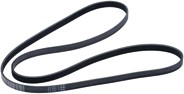 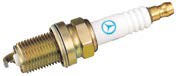 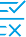 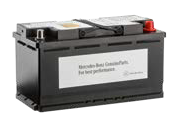 Výhody technologie AGM:
Třikrát delší životnost díky vysoké cyklické odolnosti a chemické stabilitě.
Obzvláště dobré vlastnosti při studeném startu.
Vysoká výkonnost, a tudíž optimální vhodnost pro vozidla s náročnou výbavou.
Odolnost vůči úplnému vybití.
Nižší samovybíjení.
100% bezpečnost proti převrácení a úniku elektrolytu.

Výhody technologie na bázi olova/vápníku/stříbra:
Až o 20 % delší životnost oproti běžným akumulátorům.
Lepší odolnost při jízdách na krátké vzdálenosti a větší spolehlivost při studeném startu než běžné akumulátory.
Tím, že se rychle dosáhne optimální provozní teploty, snižují originální žhavicí svíčky Mercedes‑Benz riziko zanesení sazemi.
Startovací akumulátor.
Kompletně bezúdržbový, vysoce výkonný produkt s dlouhou životností.
Žhavicí svíčky.
Podporují rychlé startování motoru a účinný, ekologicky šetrný průběh zahřívací fáze.
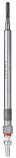 S originálním startovacím akumulátorem Mercedes‑Benz získává Váš zákazník vysoce kvalitní produkt,
který je optimálně sladěn s potřebou energie v jeho vozidle a který lze skladovat déle než běžné akumulátory (IAM).
AGM je zkratkou Absorbent Glass Mat (tj. absorpční skelná vata).
Tento materiál je v akumulátoru napuštěn kyselinou sírovou (elektrolytem). Oproti normálním akumulátorům vozidel není v akumulátoru AGM žádná kapalina, která by například při nehodě mohla vytéct.
Akumulátory AGM jsou optimální
pro vozidla vybavená mnoha elektrickými spotřebiči a vhodná pro funkci start‑stop.
Speciálně vyvinuty a otestovány pro každý typ motoru Mercedes-Benz.
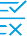 Dlouhá životnost, a tím pádem vysoká hospodárnost.
Vyvinuty a vyladěny speciálně pro vozidla Mercedes‑Benz.
Komplexní a stabilní struktura díky vysoce kvalitní ušlechtilé oceli V2A.
Tlumiče výfuku.
Nejvyšší úroveň tlumení výfuku, aniž by docházelo k omezení výkonu motoru.
Originální tlumiče výfuku Mercedes‑Benz mají ideální rozměrovou přesnost pro naše modely Mercedes‑Benz, což umožňuje rychlé provádění oprav.
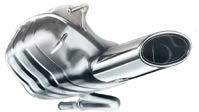 U produktů s tímto symbolem bylo provedeno srovnání s konkurenčními produkty. Na následujících stránkách najdete výběr z výsledků testů.
Originální díly Mercedes-Benz | Údržba a opotřebení
Porovnání s konkurencí: startovací akumulátor (technologie AGM).
Originál vs. konkurence.
Test příkonu proudu 1 a 2. V tomto testu se ověřuje, jak rychle umí akumulátor přijímat potřebný proud po hlubokém vybití a v různých stavech vybití. Čím rychlejší nabíjení, tím vyšší příkon proudu během fází rekuperace. Testy ukázaly následující:
Originální startovací akumulátor Mercedes‑Benz umí rychle a účinně opět přijímat elektrický proud. Dokáže velmi rychle doplnit odebranou energii (např. při zastavení na semaforech), a tudíž podporuje funkci start-stop moderních vozidel Mercedes-Benz. Tím lze ušetřit palivo.*
* U málo jezdících řidičů to odpovídá částce 40 až 140 EUR za rok a u často jezdících řidičů pak částce 80 až 280 EUR za rok. Výpočet vychází z těchto předpokladů: málo jezdící řidič = 15 000 km ročně, často jezdící řidič = 30 000 km ročně; průměrná cena benzínu 1,35 EUR/l;
úspora paliva 0,2 l/100 km s funkcí start-stop u čtyřválcového zážehového motoru s manuální převodovkou; úspora paliva 0,7 l/100 km s funkcí start-stop u šestiválcového zážehového motoru s automatickou převodovkou podle NEDC s 20% podílem stání.
Do vozidel se ve stále větší míře instalují elektrické spotřebiče náročné na příkon, jako jsou asistenční systémy a zábavní produkty. Ty zvyšují komfort, ale i nároky na akumulátor. Nezávislá certifikovaná zkušební laboratoř společnosti DEKRA – Batterieingenieure GmbH – byla pověřena
společností Mercedes‑Benz Group AG, aby otestovala a porovnala náš originální startovací akumulátor Mercedes-Benz A 001 982 82 08 s pěti srovnatelnými konkurenčními produkty z Německa a USA. Závěr: originální startovací akumulátor Mercedes-Benz přesvědčivě obstál ve všech testech.
Test cyklů s hloubkou vybití 17,5 %. Tento test odpovídá reálným podmínkám. Akumulátory prošly za 18 týdnů 1530 cykly nabíjení a vybíjení s hloubkou vybití 17,5 %. Přitom měl originální startovací akumulátor Mercedes-Benz ze všech testovaných akumulátorů nejmenší ztrátu hmotnosti / únik elektrolytu. Společně s jedním konkurenčním produktem měl originální startovací akumulátor Mercedes-Benz nejnižší nabíjecí faktor – k nabíjení potřebuje nejméně energie. I po tomto testu zvládá akumulátor bez problémů studený start a přesvědčí svou cyklickou odolností a dlouhou životností.
Předběžné testy. V předběžných testech se zjišťuje, zda naměřené hodnoty akumulátorů odpovídají uvedeným jmenovitým hodnotám (kapacita a proud). Originální startovací akumulátor Mercedes-Benz má lepší schopnost dodávat proud než většina akumulátorů od jiných výrobců, a tudíž nabízí vyšší startovací výkon.
I v průběhu času (po 10 a po 30 sekundách zkoušení) prokázal tento akumulátor dobrou schopnost dodávat proud. Akumulátor má dostatečnou energii pro nastartování motoru. Při měření rezervní kapacity překročil originální startovací akumulátor Mercedes-Benz požadovaný čas vybíjení skoro o 25 %.
Shrnutí výsledků najdete zde:
PŘEDBĚŽNÉ TESTY
Měření kapacity 1 (kapacita při dodání)
Test studeného startu 1
Měření kapacity 2
Test studeného startu 2
Měření kapacity 3 / měření rezervní kapacity
Test studeného startu 3
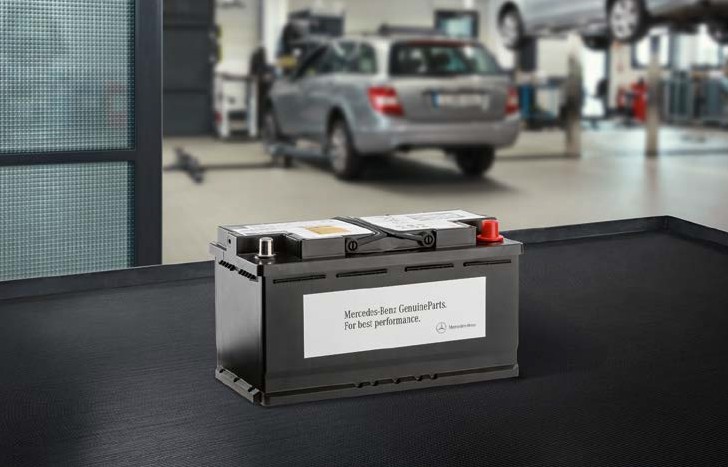 Test cyklů s hloubkou vybití 50 %. Při této náročné zkoušce je akumulátor po několikadenním hlubokém vybíjení a opětovném nabíjení vybit na 50 % své kapacity a poté podroben testu zahrnujícímu 360 cyklů. Přitom se testuje, jak často se akumulátor může vybít a nabít o 50 %. V něm obstály pouze dva testované akumulátory – mezi nimi i originální startovací akumulátor Mercedes‑Benz. V porovnání vykazuje nejnižší nabíjecí faktor, a tudíž nejmenší ztrátu při nabíjení. V následném testu studeného startu při –18° C přesvědčivě vykázal
vysoké napětí více než 9 V. Studený start tedy dokáže bez problémů zvládnout.
Originální akumulátor Mercedes‑Benz má vysokou propustnost nabíjení. Je robustní a cyklicky odolný. Může se pochlubit dlouhou životností, která plně odpovídá interním požadavkům společnosti Mercedes‑Benz a která je vyšší než životnost některých testovaných konkurenčních produktů.
Výhody originálních startovacích akumulátorů Mercedes-Benz.
Poskytují vozidlu mnoho energie a dodávají spolehlivý výkon, a to i při nízkých teplotáchVyšší cyklická odolnost a delší životnost díky pokrokové technologii
Vhodný pro krátké i dlouhé trasy
Optimální příkon proudu a následně nižší spotřeba paliva u vozidel s funkcí start-stop a rekuperačním brzděním*
Vynikající výkon pro výkonné motory a kvalitně vybavená vozidla
Optimální sladění s energetickou potřebou příslušného vozidla
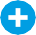 ŽIVOTNOST
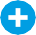 Test cyklů s hloubkou vybití 50 %
Test cyklů s hloubkou vybití 17,5 %
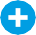 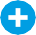 VÝKON
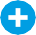 Test příkonu proudu 1
Test příkonu proudu 2
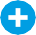 Originální díly Mercedes-Benz | Porovnání produktů